The Short Run:Goods and Financial Markets
ECON 301
Spring 2024
DEPARTMENT OF BUSINESS & ECONOMICS
1
https://pollev.com/brianpark046
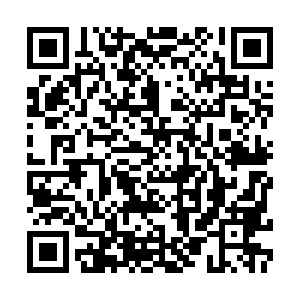 Spring 2024
DEPARTMENT OF BUSINESS & ECONOMICS
2
Expanding the Goods Market
Spring 2024
DEPARTMENT OF BUSINESS & ECONOMICS
3
Expanding the Goods Market
Spring 2024
DEPARTMENT OF BUSINESS & ECONOMICS
4
Expanding the Goods Market
Spring 2024
DEPARTMENT OF BUSINESS & ECONOMICS
5
Expanding the Goods Market
Demand
Output
Spring 2024
DEPARTMENT OF BUSINESS & ECONOMICS
6
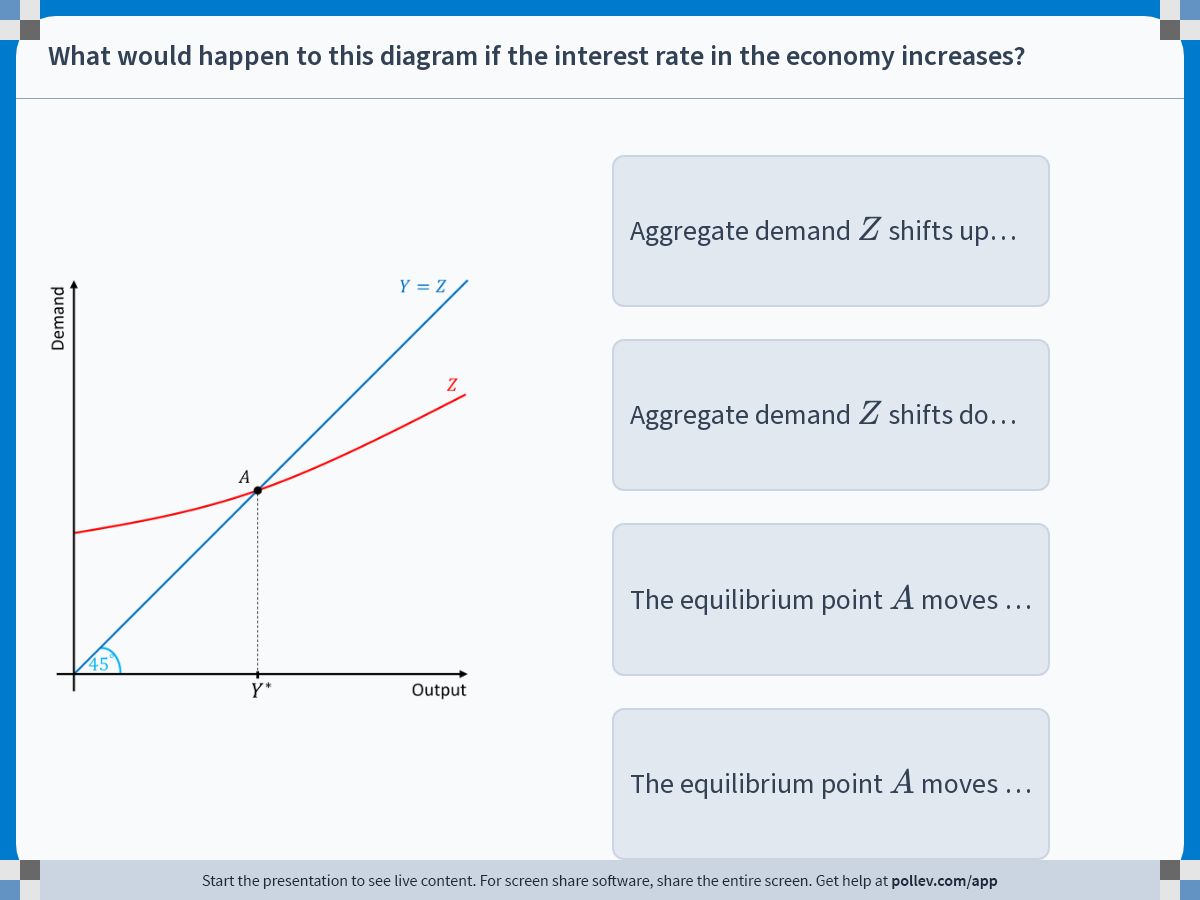 Spring 2024
DEPARTMENT OF BUSINESS & ECONOMICS
7
[Speaker Notes: Poll Title: Do not modify the notes in this section to avoid tampering with the Poll Everywhere activity.
More info at polleverywhere.com/support

What would happen to this diagram if the interest rate in the economy increases?
https://www.polleverywhere.com/multiple_choice_polls/Kpt0IkH9WXKx4dJimwEDl?display_state=instructions&activity_state=opened&state=opened&flow=Engagement&onscreen=persist]
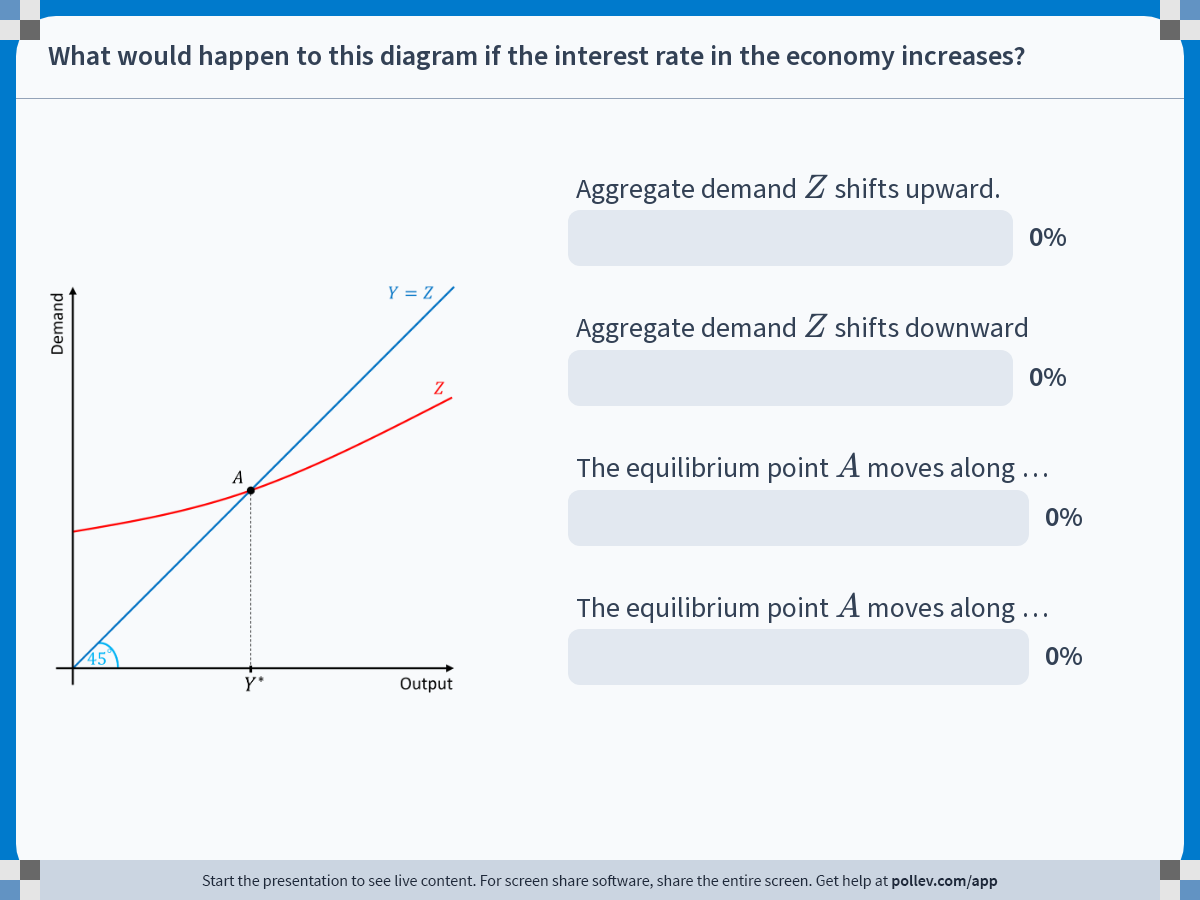 Spring 2024
DEPARTMENT OF BUSINESS & ECONOMICS
8
[Speaker Notes: Poll Title: Do not modify the notes in this section to avoid tampering with the Poll Everywhere activity.
More info at polleverywhere.com/support

What would happen to this diagram if the interest rate in the economy increases?
https://www.polleverywhere.com/multiple_choice_polls/Kpt0IkH9WXKx4dJimwEDl?display_state=chart&activity_state=closed&state=closed&flow=Engagement&onscreen=persist]
Expanding the Goods Market
Demand
Output
Spring 2024
DEPARTMENT OF BUSINESS & ECONOMICS
9
Deriving the IS Curve
Spring 2024
DEPARTMENT OF BUSINESS & ECONOMICS
10
Deriving the IS Curve
Interest Rate
Demand
Output
Output
Spring 2024
DEPARTMENT OF BUSINESS & ECONOMICS
11
Shifts of the IS Curve
Interest Rate
Output
Spring 2024
DEPARTMENT OF BUSINESS & ECONOMICS
12
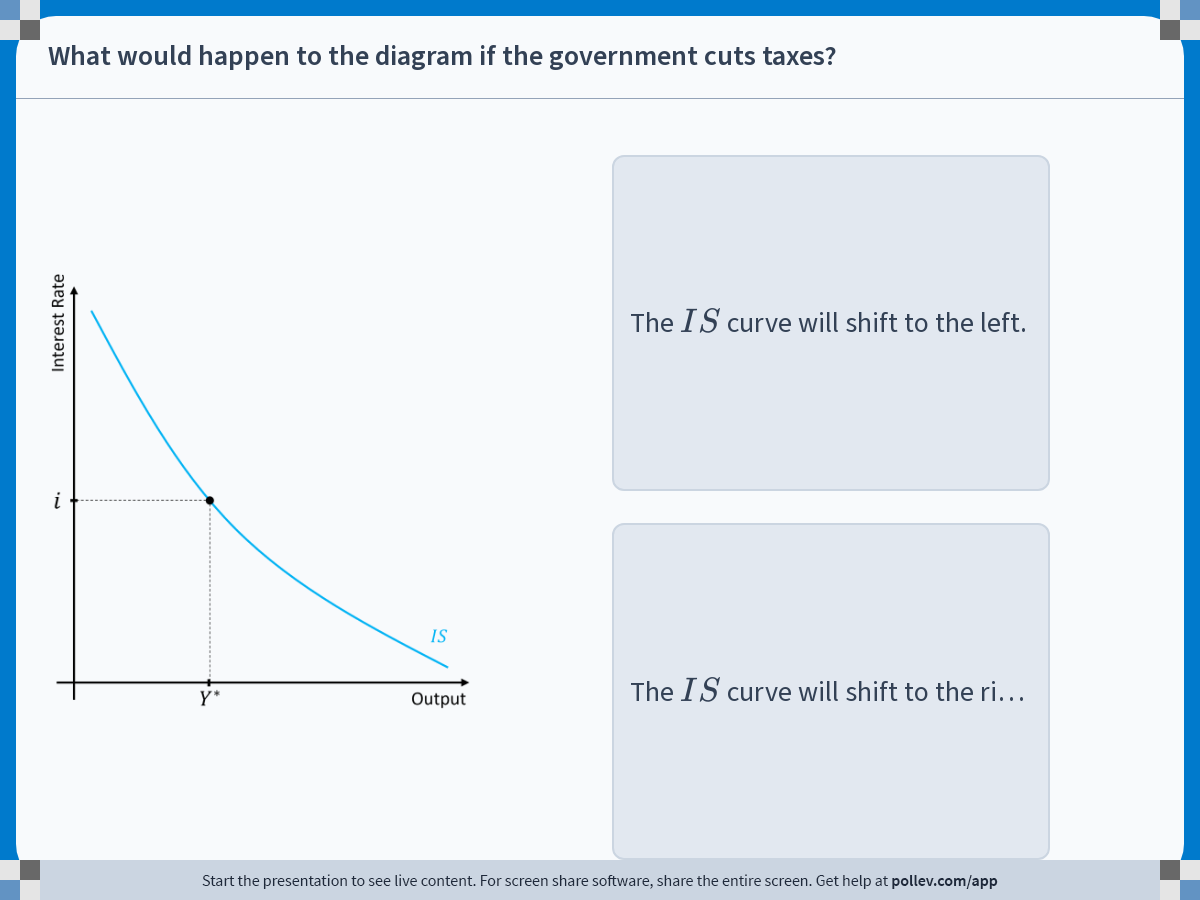 Spring 2024
DEPARTMENT OF BUSINESS & ECONOMICS
13
[Speaker Notes: Poll Title: Do not modify the notes in this section to avoid tampering with the Poll Everywhere activity.
More info at polleverywhere.com/support

What would happen to the diagram if the government cuts taxes?
https://www.polleverywhere.com/multiple_choice_polls/CzM89CphMLMSqCxoolyMP?display_state=instructions&activity_state=opened&state=opened&flow=Engagement&onscreen=persist]
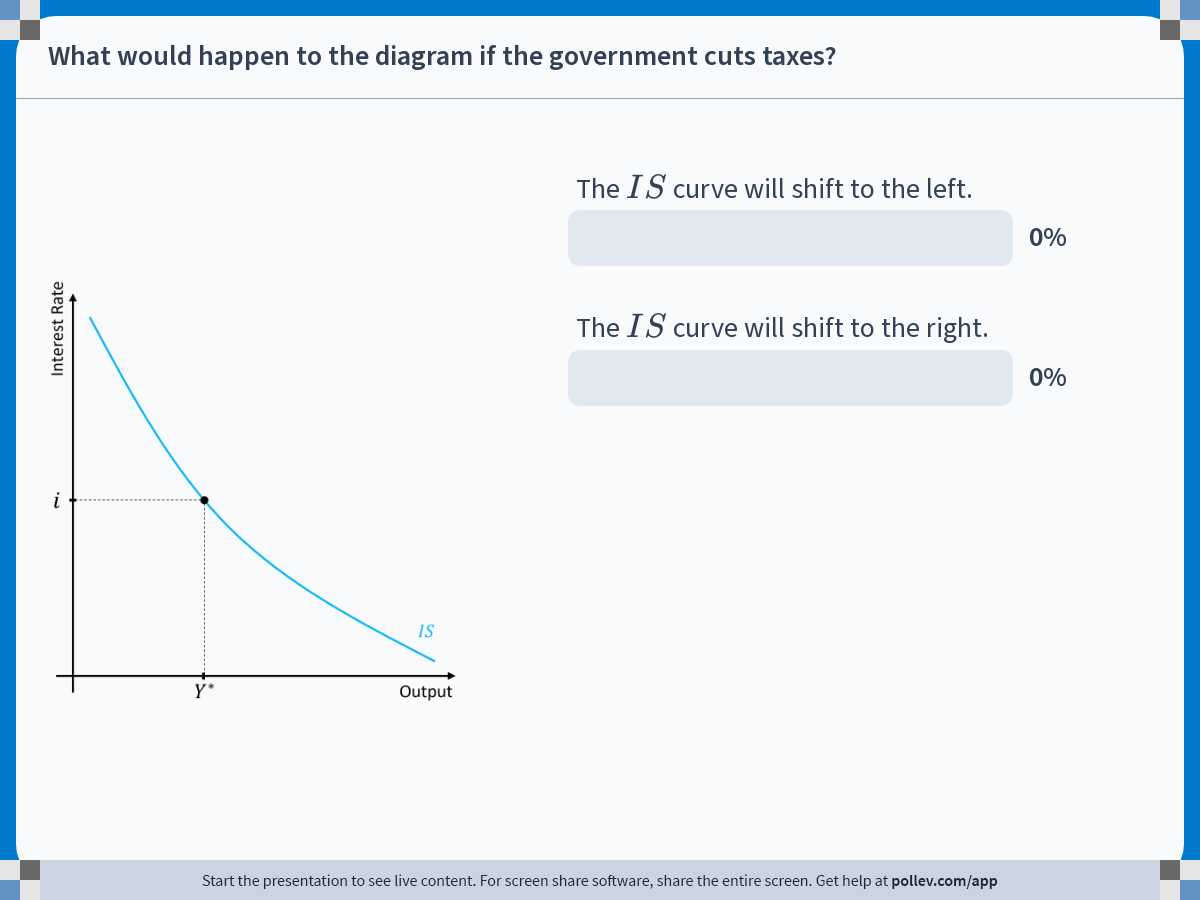 Spring 2024
DEPARTMENT OF BUSINESS & ECONOMICS
14
[Speaker Notes: Poll Title: Do not modify the notes in this section to avoid tampering with the Poll Everywhere activity.
More info at polleverywhere.com/support

What would happen to the diagram if the government cuts taxes?
https://www.polleverywhere.com/multiple_choice_polls/CzM89CphMLMSqCxoolyMP?display_state=chart&activity_state=closed&state=closed&flow=Engagement&onscreen=persist]
Solution to In-Class Poll
Spring 2024
DEPARTMENT OF BUSINESS & ECONOMICS
15
Deriving the LM Curve
Spring 2024
DEPARTMENT OF BUSINESS & ECONOMICS
16
Deriving the LM Curve
Spring 2024
DEPARTMENT OF BUSINESS & ECONOMICS
17
Deriving the LM Curve
Interest Rate
Output
Spring 2024
DEPARTMENT OF BUSINESS & ECONOMICS
18
Shifts of the LM Curve
Interest Rate
Output
Spring 2024
DEPARTMENT OF BUSINESS & ECONOMICS
19
The IS-LM Framework
Interest Rate
Output
Spring 2024
DEPARTMENT OF BUSINESS & ECONOMICS
20
The IS-LM Framework
Interest Rate
Output
Spring 2024
DEPARTMENT OF BUSINESS & ECONOMICS
21
Why does this Matter?
Spring 2024
DEPARTMENT OF BUSINESS & ECONOMICS
22
The Impact of Contractionary Monetary Policy
Interest Rate
Output
Spring 2024
DEPARTMENT OF BUSINESS & ECONOMICS
23
The Impact of Contractionary Monetary Policy
Spring 2024
DEPARTMENT OF BUSINESS & ECONOMICS
24
The Impact of Expansionary Fiscal Policy
Interest Rate
Output
Spring 2024
DEPARTMENT OF BUSINESS & ECONOMICS
25
The Impact of Expansionary Fiscal Policy
Spring 2024
DEPARTMENT OF BUSINESS & ECONOMICS
26
Fiscal and Monetary Policy Mix
In the real world, most economies will see a mix of fiscal and monetary policies occurring in conjunction.

If the government is already running a large deficit, it may be better to get some help from monetary policy.

If the interest rate is already incredibly low, there is not a lot of room for monetary policy, and it may be beneficial to get some help from fiscal policy.

Long story short, using both fiscal and monetary policy allows us to “share the burden.”
Spring 2024
DEPARTMENT OF BUSINESS & ECONOMICS
27
The Impact of Expansionary Fiscaland Expansionary Monetary Policy
Interest Rate
Output
Spring 2024
DEPARTMENT OF BUSINESS & ECONOMICS
28
The Impact of Expansionary Fiscaland Expansionary Monetary Policy
A mix of both expansionary fiscal and monetary policies have been deployed in the past in combating recessions.

During the recessions of 2001, 2008, and 2020, a mixed policy was adopted to varying levels of success.

Let us examine what happened in the latest period of recession that followed the COVID-19 pandemic.
Spring 2024
DEPARTMENT OF BUSINESS & ECONOMICS
29
Combating Recessions: 2020Drop in Output Growth
Spring 2024
DEPARTMENT OF BUSINESS & ECONOMICS
30
Combating Recessions: 2020Expansionary Monetary Policy
Spring 2024
DEPARTMENT OF BUSINESS & ECONOMICS
31
Combating Recessions: 2020Expansionary Fiscal Policy
Spring 2024
DEPARTMENT OF BUSINESS & ECONOMICS
32
Combating Recessions: 2020Expansionary Fiscal Policy
Spring 2024
DEPARTMENT OF BUSINESS & ECONOMICS
33